Implication of FLAME Study on COPD TreatmentSusanthy DjStaf Medical Functional  Saiful Anwar Hospital, Pulmonology and Respiratory Medicine, Medical Faculty, Brawijaya University  Malang
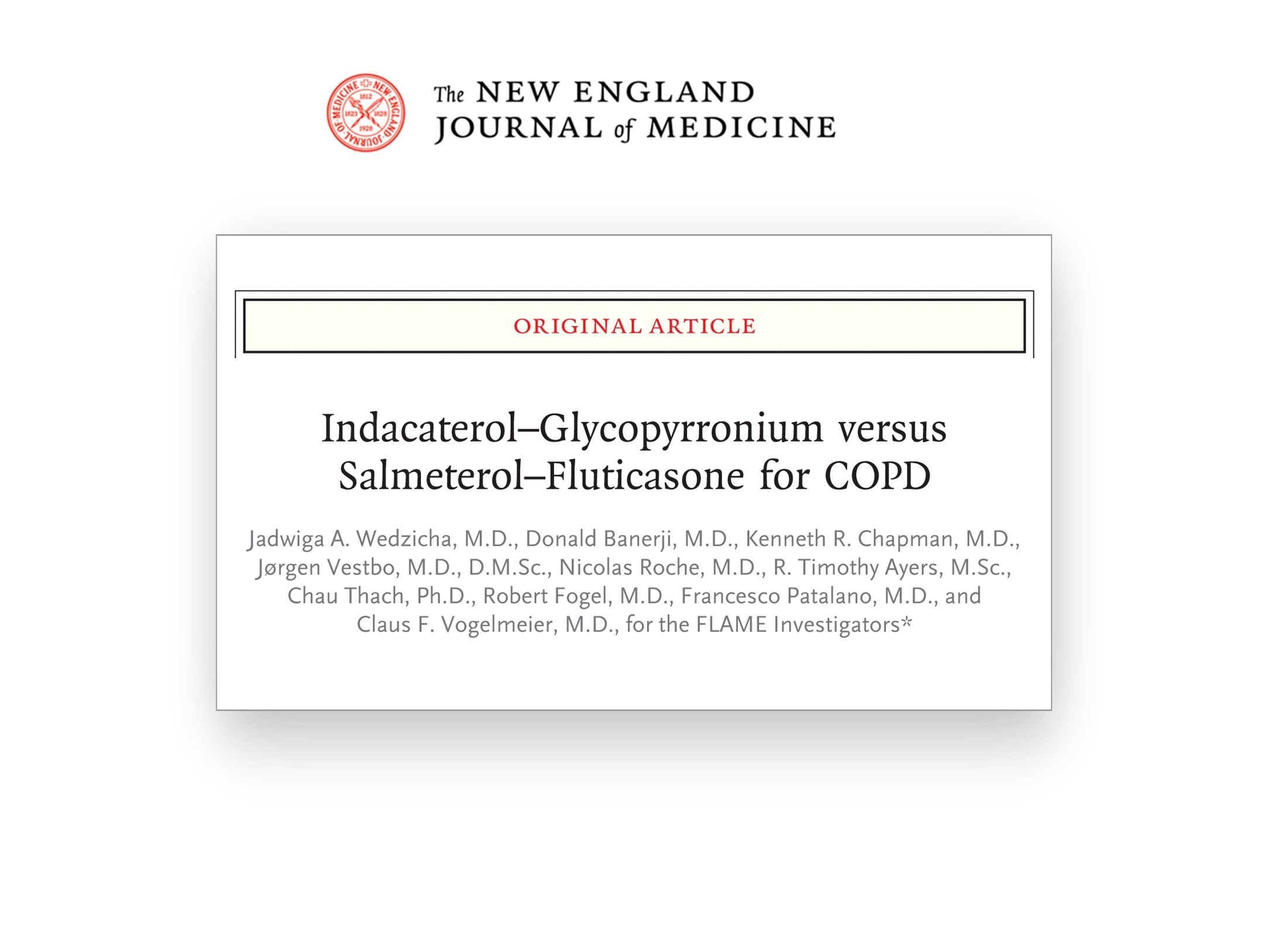 Rationale for FLAME
Definition of COPD has been revised
Definition 2017
COPD is a common preventable and treatable disease, characterized by persistent respiratory symptoms and airflow limitation due to airway and/or alveolar abnormalities usually caused by significant exposure to noxious particles or gases
Previous definition
COPD is a common preventable and treatable disease, characterized by persistent airflow limitation that is usually progressive and associated with an enhanced chronic inflammatory response in the airways and the lung to noxious particles or gases. Exacerbations and comorbidities contribute to the overall severity in individual patients
GOLD 2017: therapeutic recommendations
Group D
Group C
Consider roflumilast if FEV1 <50% pred. and patient has chronic bronchitis
Consider macrolide
LAMA + LABA
LABA + ICS
Further
exacerbation(s)
LAMA + LABA + ICS
Further
exacerbation(s)
Persistent 
symptoms/further
exacerbations
Further
exacerbation(s)
LAMA
LAMA
LAMA + LABA
LABA + ICS
Group A
Group B
Continue, stop or
try alternative class
of bronchodilator
LAMA + LABA
Persistent
symptoms
Evaluate
effect
A long-acting bronchodilator 
(LABA or LAMA)
A bronchodilator
FEV1 = forced expiratory volume in 1 second; GOLD = Global Initiative for Chronic Obstructive Lung DiseaseICS = inhaled corticosteroid; LABA = long-acting β2-agonist; LAMA = long-acting muscarinic antagonist
GOLD 2017
[Speaker Notes: Reference
Global initiative for chronic Obstructive Lung Disease (GOLD 2017). Global strategy for the diagnosis, management, and prevention of chronic obstructive pulmonary disease. Updated 2016. Last accessed 12 December 2016. http://goldcopd.org/gold-reports/]
DATA PASIEN PPOK STABIL DI RS SAIFUL ANWAR MALANGTAHUN 2014
DATA PASIEN PPOK STABIL DI RS SAIFUL ANWAR MALANGTAHUN 2015
DIAGNOSA STABIL PASIEN COPD TAHUN 2016
Rationale for FLAME: similar exacerbation rate between Tio and SFC. What about SFC compare  FDC LABA+LAMA?
FLAME2 was designed to evaluate LABA/LAMA versus LABA/ICS in patients with a history of ≥1 exacerbation in the preceding year
2.0
Tiotropium 18 μg q.d. (n=665)
SFC 50/500 μg b.i.d. (n=658)
p=ns
1.5
1.32
1.28
Rate of exacerbations requiring antibiotics or systemic corticosteroids per year
1.0
0.5
0.0
In INSPIRE, rates of exacerbations requiring antibiotics or systemic corticosteroidsat 2 years were similar between tiotropium and SFC treatment groups1
INSPIRE = Investigating New Standards for Prophylaxis in Reducing Exacerbations; ns = not significant; SFC = salmeterol/fluticasone propionate
1.Wedzicha JA, et al. Am J Crit Care Med 2008
2. Wedzicha JA, et al. N Engl J Med 2016
[Speaker Notes: For the primary efficacy endpoint, tiotropium and SFC had similar impacts on health care utilization exacerbations (defined as those that required treatment with oral corticosteroids and/or antibiotics or required hospitalization). Estimated exacerbation rates per year were 1.28 for SFC and 1.32 for tiotropium (Rate ratio [RR]: 0.967 [95% CI, 0.836 to 1.119], p=0.656). 

Exacerbations requiring antibiotics occurred more frequently in patients treated with SFC (SFC, 0.97/yr; tiotropium, 0.82/yr; RR: 1.19 [95% CI, 1.02 to 1.38], p=0.028), but those requiring systemic corticosteroids were less frequent than in the tiotropium-treated patients (SFC, 0.69/yr; tiotropium, 0.85/yr; RR: 0.81 [95%CI, 0.67 to 0.99], p=0.039).

Reference
Wedzicha JA, Calverley PMA, Seemungal TA, et al. The prevention of chronic obstructive pulmonary disease exacerbations by salmeterol/fluticasone propionate or tiotropium bromide. Am J Respir Crit Care Med 2008;177:19–26.
Wedzicha JA, Banerji D, Chapman KR, et al. Indacaterol/glycopyrronium or salmeterol/fluticasone for COPD exacerbations. New England Journal of Medicine 2016 [in press]]
FLAME study designEFfect of Indacaterol Glycopyrronium vs Fluticasone Salmeterol on COPD Exacerbations
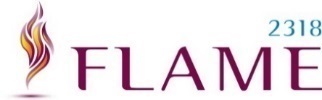 Evaluating efficacy of Ultibro® Breezhaler® in terms ofexacerbations in moderate-to-very severe patients*
Patients had history of ≥1 exacerbation in the previous 12 months that required treatment with systemic corticosteroids and/or antibiotics
52-week, multicenter, randomized, double-blind, parallel-group, double-dummy study
Prerandomization
Double-blind treatment period 
(52 weeks)
30-daysafety follow-up
IND/GLY 110/50 μg q.d.
Screening
period
Run-in period 
OL tiotropium 18 μg q.d.
SFC 50/500 µg b.i.d.
Day –35 to Day –29
Day –28 to Day –1
Day 1 to Day 365
Day 366 to Day 395
Randomization
Visit 201
Visit 1
Visit 101
12 clinic visits
*FEV1 ≥25 and <60% predicted. IND = indacaterol; GLY = glycopyrroniumFEV1 = forced expiratory volume in 1 second; OL = open label
Wedzicha JA, et al. N Engl J Med 2016
[Speaker Notes: Reference
Wedzicha JA, Banerji D, Chapman KR, et al. Indacaterol/glycopyrronium or salmeterol/fluticasone for COPD exacerbations. New England Journal of Medicine 2016 [in press]]
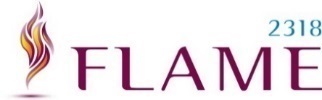 Key inclusion criteria included a history of ≥1 exacerbation in the previous year
Inclusion
Male or female adults aged ≥40 years
Stable COPD according to the current GOLD strategy (GOLD 2011)
Current or ex-smokers who have a smoking history of ≥10 pack years
Post-bronchodilator FEV1 ≥25 and <60% of the predicted normal value, and post-bronchodilator FEV1/FVC <0.70
Documented history of ≥1 COPD exacerbation in the previous 12 months that required treatment with systemic glucocorticosteroids and/or antibiotics
Patients taking stable COPD medication for at least 60 days prior to study entry
Patients with an mMRC grade of ≥2
FVC = forced vital capacity; mMRC = modified Medical Research Council
Wedzicha JA, et al. N Engl J Med 2016
[Speaker Notes: Reference
Wedzicha JA, Banerji D, Chapman KR, et al. Indacaterol/glycopyrronium or salmeterol/fluticasone for COPD exacerbations. New England Journal of Medicine 2016 [in press]]
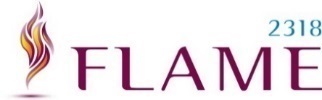 Key exclusion criteria included clinicallysignificant cardiovascular diseases
Exclusion
A history of long-QT syndrome or prolonged QTc interval(>450 ms for males and females)
Clinically significant cardiovascular diseases which could interfere with the assessment of efficacy and safety
COPD exacerbation that required treatment with antibiotics and/or systemic corticosteroids and/or hospitalization in the 6 weeks prior to study entry through randomization
Blood eosinophil count >600/mm3
Wedzicha JA, et al. N Engl J Med 2016
[Speaker Notes: Reference
Wedzicha JA, Banerji D, Chapman KR, et al. Indacaterol/glycopyrronium or salmeterol/fluticasone for COPD exacerbations. New England Journal of Medicine 2016 [in press]]
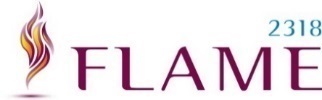 Patient population approximated to GOLD D
Inclusion criteria
Post-bronchodilator FEV1 ≥25 and <60% of predicted normal
Symptomatic as defined by mMRC ≥2
≥1 documented COPD exacerbation requiringtreatment with antibiotics and/or systemic corticosteroids within 1 year of randomization
Primary outcome
Rate of all COPD exacerbations (mild/moderate/severe) during 52 weeks of treatment
Primary objective
To demonstrate that IND/GLY was at least non-inferior to SFC 
Secondary objective
If non-inferiority could be established, the secondary objective was to demonstrate that IND/GLY is superior to SFC
C
D
A
B
Patients targeted by inclusion criteria
Wedzicha JA, et al. N Engl J Med 2016
[Speaker Notes: Reference
Wedzicha JA, Banerji D, Chapman KR, et al. Indacaterol/glycopyrronium or salmeterol/fluticasone for COPD exacerbations. New England Journal of Medicine 2016 [in press]]
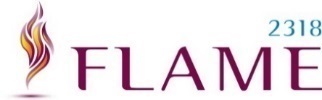 Global sites and patient enrollment
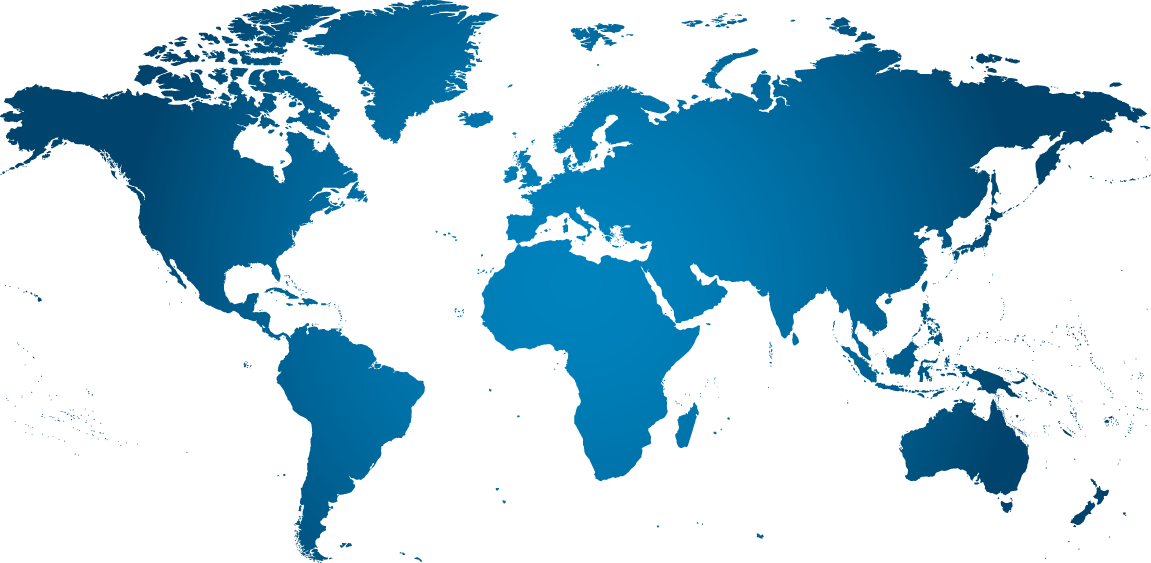 5 continents
43 countries
356 sites
3,362 patients randomized
Wedzicha JA, et al. N Engl J Med 2016
[Speaker Notes: Reference
Wedzicha JA, Banerji D, Chapman KR, et al. Indacaterol/glycopyrronium or salmeterol/fluticasone for COPD exacerbations. New England Journal of Medicine 2016 [in press]]
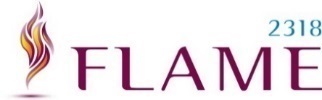 Primary objective of FLAME was to demonstratethat IND/GLY is non-inferior to SFC in terms of rate of COPD exacerbations
Primary 
Rate of all COPD exacerbations (mild/moderate/severe) during 52 weeks of treatment

Secondary 
Time to first COPD exacerbation (mild/moderate/severe)
Rate and time to first moderate/severe COPD exacerbation
Wedzicha JA, et al. N Engl J Med 2016
[Speaker Notes: Reference
Wedzicha JA, Banerji D, Chapman KR, et al. Indacaterol/glycopyrronium or salmeterol/fluticasone for COPD exacerbations. New England Journal of Medicine 2016 [in press]]
Further study objectives included the assessment of lung function and health status
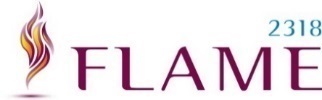 Secondary (continued)
Lung function:
Trough FEV1
Standardized FEV1 AUC0–12h in a subset of patients
St George’s Respiratory Questionnaire (SGRQ-C)
Use of rescue therapy
24-hour urinary cortisol in a subset of patients
Safety and tolerability of IND/GLY versus SFC
Subgroup analyses
Subgroup analyses (e.g. by baseline blood eosinophil count) were pre-specified in the Statistical Analysis Plan prior to unblinding but not in the protocol
Wedzicha JA, et al. N Engl J Med 2016
[Speaker Notes: Reference
Wedzicha JA, Banerji D, Chapman KR, et al. Indacaterol/glycopyrronium or salmeterol/fluticasone for COPD exacerbations. New England Journal of Medicine 2016 [in press]]
FLAME results
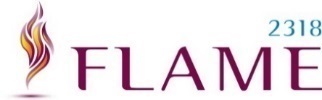 Completion and withdrawal rates werecomparable between the two treatment arms
Of 3,362 patients randomized, 2,760 (82%) completed the study (IND/GLY, n=1,400 [83%]; SFC, n=1,360 [81%])
 Major reason for discontinuation was an adverse event (IND/GLY, 7.7% versus SFC, 8.6%)
3,362 randomized
1,682 were assigned to SFC group
1,680 were assigned to IND/GLY group
1,680 received treatment (safety analysis)
         1  did not receive treatment*
320 discontinued treatment:
     145  had adverse event     
     125  withdrew or were withdrawn  
             by guardian 
       22  had lack of efficacy 
       16  were withdrawn by physician            
         7  had protocol deviation
         5  had technical problems
1,678 received treatment (safety analysis)
         3  did not receive treatment*
278 discontinued treatment:
     129  had adverse event
     111  withdrew or were withdrawn  
             by guardian
       17  had lack of efficacy    
       13  were withdrawn by physician
         8  had protocol deviation
1,400 completed 52 weeks of treatment
1,360 completed 52 weeks of treatment
1,679 in mITT
1,556 in PPS
1,675 in mITT
1,528 in PPS
*One subject randomized to IND/GLY mistakenly receivedand took SFC before discontinuing treatment
Wedzicha JA, et al. N Engl J Med 2016
[Speaker Notes: Reference
Wedzicha JA, Banerji D, Chapman KR, et al. Indacaterol/glycopyrronium or salmeterol/fluticasone for COPD exacerbations. New England Journal of Medicine 2016 [in press]]
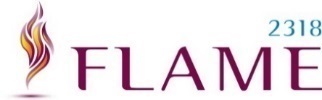 Patient demographics were well balanced between treatment groups (1/2)
Data are mean (SD) unless otherwise stated
Wedzicha JA, et al. N Engl J Med 2016
[Speaker Notes: Reference
Wedzicha JA, Banerji D, Chapman KR, et al. Indacaterol/glycopyrronium or salmeterol/fluticasone for COPD exacerbations. New England Journal of Medicine 2016 [in press]]
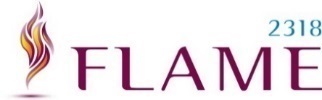 Patient demographics were wellbalanced between treatment groups (2/2)
*24-hour urine cortisol measured in a total of 535 patients (266 on IND/GLYand 269 on SFC). Data are mean (SD) unless otherwise stated
Wedzicha JA, et al. N Engl J Med 2016
[Speaker Notes: Reference
Wedzicha JA, Banerji D, Chapman KR, et al. Indacaterol/glycopyrronium or salmeterol/fluticasone for COPD exacerbations. New England Journal of Medicine 2016 [in press]]
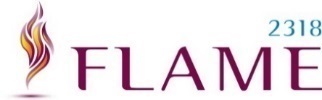 Ultibro® Breezhaler® significantly reduced the rate of all (mild/moderate/severe) exacerbations versus SFC over 52 weeks
SFC 50/500 μg b.i.d. (n=1,544)
IND/GLY 110/50 μg q.d. (n=1,518)
5.0
RR (95% CI) 0.89 (0.83, 0.96), p=0.003
11% reduction
4.0
3.0
All exacerbations (annualized rate)
2.0
1.0
0
Wedzicha JA, et al. N Engl J Med 2016
[Speaker Notes: Reference
Wedzicha JA, Banerji D, Chapman KR, et al. Indacaterol/glycopyrronium or salmeterol/fluticasone for COPD exacerbations. New England Journal of Medicine 2016 [in press]]
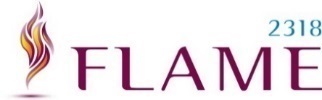 Ultibro® Breezhaler® significantly prolonged the time to first mild, moderate or severe exacerbation versus SFC over 52 weeks
SFC 50/500 μg b.i.d.
16% risk reduction
100
IND/GLY 110/50 μg q.d.
90
80
70
HR (95% CI): 0.84 (0.78, 0.91), p<0.001
60
Percentage of patients with event (%)
50
40
30
20
10
0
0
6
12
19
26
32
38
45
52
Time to events (weeks)
Patients at risk
IND/GLY 
SFC
1,675
763
535
409
281
1,679
642
415
313
217
Wedzicha JA, et al. N Engl J Med 2016
[Speaker Notes: Reference
Wedzicha JA, Banerji D, Chapman KR, et al. Indacaterol/glycopyrronium or salmeterol/fluticasone for COPD exacerbations. New England Journal of Medicine 2016 [in press]]
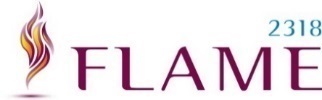 Ultibro® Breezhaler® significantly reduced the rate of moderate or severe exacerbations versus SFC over 52 weeks
SFC 50/500 μg b.i.d. (n=1,656)
IND/GLY 110/50 μg q.d. (n=1,651)
1.5
1.25
17% reduction
1.0
Moderate or severe exacerbations (annualized rate)
0.75
0.5
0.25
0
Wedzicha JA, et al. N Engl J Med 2016
[Speaker Notes: Reference
Wedzicha JA, Banerji D, Chapman KR, et al. Indacaterol/glycopyrronium or salmeterol/fluticasone for COPD exacerbations. New England Journal of Medicine 2016 [in press]]
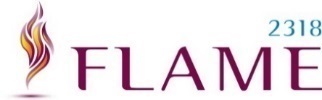 Ultibro® Breezhaler® significantly prolonged the time to first severe exacerbation versus SFC over 52 weeks
40
SFC 50/500 μg b.i.d.
IND/GLY 110/50 μg q.d.
30
19% risk reduction
20
Percentage of patients with event (%)
10
HR (95% CI): 0.81 (0.66, 1.00), p=0.046
0
0
6
12
19
26
32
38
45
52
1,675
1,530
1,434
1,368
1,138
Time to event (weeks)
1,679
1,507
1,389
1,303
1,071
Patients at risk
IND/GLY
SFC
Wedzicha JA, et al. N Engl J Med 2016
[Speaker Notes: Reference
Wedzicha JA, Banerji D, Chapman KR, et al. Indacaterol/glycopyrronium or salmeterol/fluticasone for COPD exacerbations. New England Journal of Medicine 2016 [in press]]
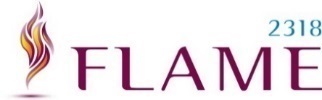 Ultibro® Breezhaler® reduced the rate of all (mild/moderate/severe) exacerbations versus SFC over 52 weeks in patients with <2 and ≥2% blood eosinophils at randomization
SFC 50/500 µg b.i.d
IND/GLY 110/50 µg q.d
5
RR (95% CI)0.84 (0.75, 0.95) p=0.004
RR (95% CI)0.90 (0.82, 0.99) p=0.030
4.5
4
3.5
3
All exacerbations (annualized rate)
2.5
2
1.5
1
0.5
0
<2
≥2
Percentage blood eosinophils (%)
Wedzicha JA, et al. N Engl J Med 2016
[Speaker Notes: Reference
Wedzicha JA, Banerji D, Chapman KR, et al. Indacaterol/glycopyrronium or salmeterol/fluticasone for COPD exacerbations. New England Journal of Medicine 2016 [in press]]
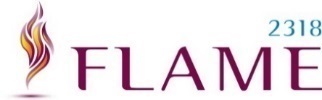 Ultibro® Breezhaler® reduced the rate ofmoderate or severe exacerbations versus SFC over 52 weeks inpatients with <2 and ≥2% blood eosinophils at randomization
SFC 50/500 µg b.i.d
IND/GLY 110/50 µg q.d
1.5
RR (95% CI) 0.80 (0.68, 0.93), p=0.004
RR (95% CI) 0.85 (0.75, 0.96), p=0.010
1.25
1
Moderate to severe exacerbations (annualized rate)
0.75
0.5
0.25
0
<2
≥2
Percentage blood eosinophils (%)
Wedzicha JA, et al. N Engl J Med 2016
[Speaker Notes: Reference
Wedzicha JA, Banerji D, Chapman KR, et al. Indacaterol/glycopyrronium or salmeterol/fluticasone for COPD exacerbations. New England Journal of Medicine 2016 [in press]]
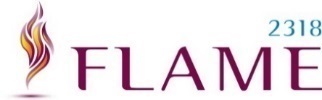 Ultibro® Breezhaler® significantly improvedtrough FEV1 versus SFC at Week 52
50
∆=62 mL, p<0.001
25
Adjusted mean change from baseline in pre-dose trough FEV1 (mL)
0
–25
–50
Wedzicha JA, et al. N Engl J Med 2016
[Speaker Notes: Reference
Wedzicha JA, Banerji D, Chapman KR, et al. Indacaterol/glycopyrronium or salmeterol/fluticasone for COPD exacerbations. New England Journal of Medicine 2016 [in press]]
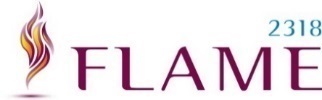 Ultibro® Breezhaler® significantly improvedhealth status versus SFC at each measuredtimepoint between Weeks 12 and 52
48
SFC 50/500 µg b.i.d (n=1,593)
IND/GLY 110/50 µg q.d. (n=1,602)
47
LS mean difference –1.8
P<0.001
LS mean difference –1.3
P<0.001
46
LS mean difference –1.3
P=0.003
LS mean difference 0
P=NS
LS mean difference –1.2
P=0.001
45
Adjusted mean SGRQ-C total score
Improvement
44
43
42
0
41
Day 0 (baseline)
Day 29
Day 85
Day 183
Day 267
Day 365
Time (days)
SGRQ-C responder rates: IND/GLY 49.2%; SFC 43.7% (OR 1.30; p<0.001)
LS = least square
Wedzicha JA, et al. N Engl J Med 2016
[Speaker Notes: Reference
Wedzicha JA, Banerji D, Chapman KR, et al. Indacaterol/glycopyrronium or salmeterol/fluticasone for COPD exacerbations. New England Journal of Medicine 2016 [in press]]
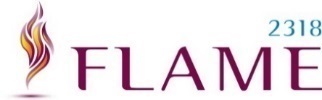 Ultibro® Breezhaler® significantly decreased rescue medication use compared with SFC at Week 52
0
–0.25
–0.50
–0.75
Adjusted mean change in rescue medication use from baseline (puffs/day)
–1.0
∆=–0.25, p<0.001
–1.25
–1.5
Wedzicha JA, et al. N Engl J Med 2016
[Speaker Notes: Reference
Wedzicha JA, Banerji D, Chapman KR, et al. Indacaterol/glycopyrronium or salmeterol/fluticasone for COPD exacerbations. New England Journal of Medicine 2016 [in press]]
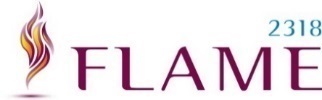 The incidence of pneumonia was significantly lowerwith Ultibro® Breezhaler® than with SFC
P=0.017
Radiographic imaging was required to confirm pneumoniaAE = adverse event; SAE = serious adverse event
Wedzicha JA, et al. N Engl J Med 2016
[Speaker Notes: Reference
Wedzicha JA, Banerji D, Chapman KR, et al. Indacaterol/glycopyrronium or salmeterol/fluticasone for COPD exacerbations. New England Journal of Medicine 2016 [in press]]
Take home massage
Potential implications of FLAME data for clinical practice
For the first time in patients with ≥1 exacerbation in the preceding year, there is evidence to show that a current ‘alternative choice’ (LABA/LAMA Ultibro® Breezhaler®) is superior to SFC in terms of exacerbation prevention
The evidence is strengthened by the consistency of results across all patient types (baseline characteristics and phenotypes)
FLAME should be considered as an important piece of evidence for the next generation of treatment strategies/guidelines to improve patient care and outcomes in COPD
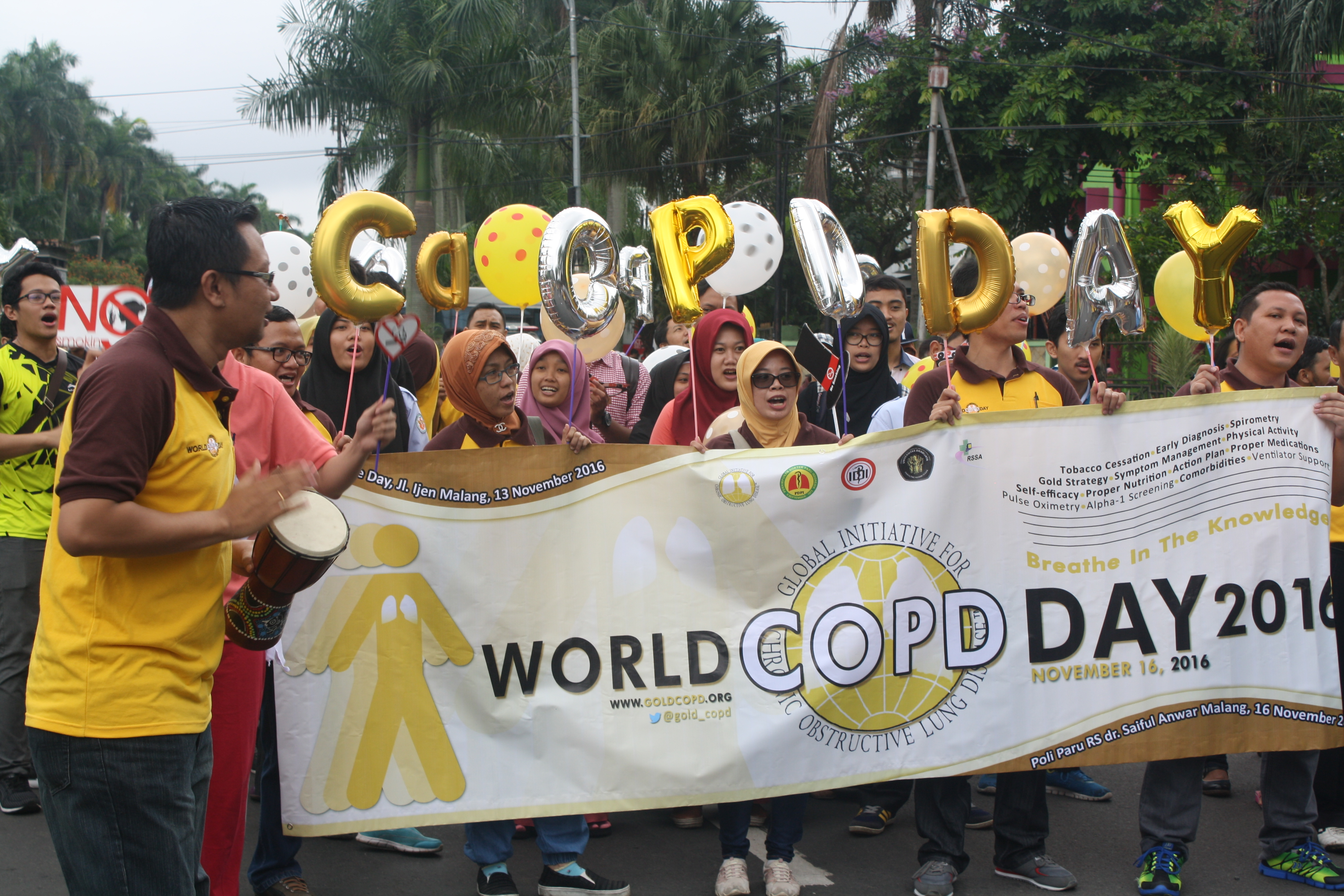 TERIMA KASIH ATAS PERHATIANNYA